Open Budget Meeting
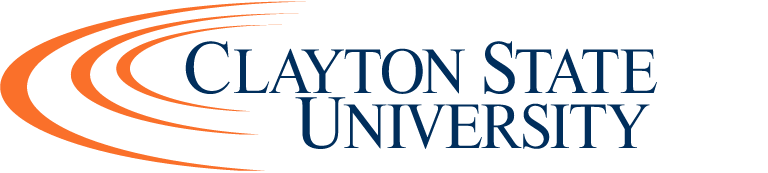 1
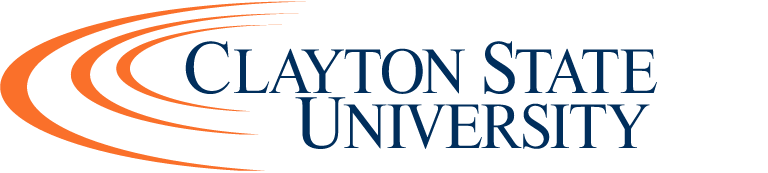 Open Budget Meeting                   Clayton State University Resources
State Appropriations
Tuition & Fees
Major Repair & Renovation (MRR)
Auxiliary Enterprises
CSU Foundation
Endowments
Scholarships
Unrestricted Annual Giving
Sponsored Programs
Uses
Restrictions
Realities
Prudent fiscal management required for all sources
State Appropriates may be reduced at anytime
Economic conditions have a direct impact on our ability to collect the revenues necessary to satisfy the needs and obligations of the University
Salaries and Wages
Utilities
Supplies and Equipment
Technology
Facilities and Maintenance
Public Safety
Campus Activities and Services
Capital funds can not be used to pay for salaries and wages
State procurements guidelines must be followed
Student fees must be used in conjunction with specific services
2
Open Budget Meeting
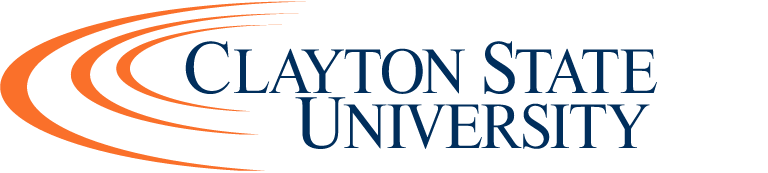 3
Open Budget Meeting
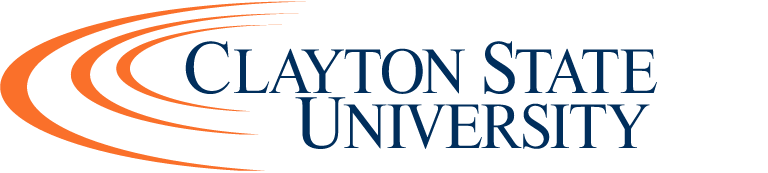 4
Open Budget Meeting
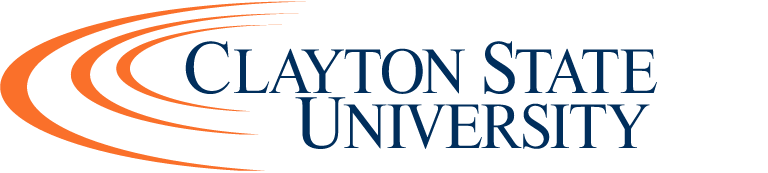 5
Open Budget Meeting
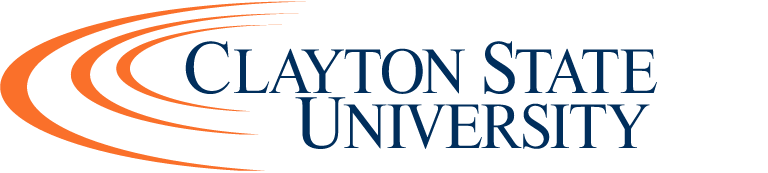 6
NOTE: 1st quarter salary savings was utilized to purchase the items allocated